Taxonomy Evolution Sub-Committee Update
TBM Metrics
September 24, 2019
Taxonomy Evolution Sub-Committee Purpose
Members
Michel Brassart, DXC
Anthony Agent,  Marriott
Brian Wolk, COX Automotive
Eric Merkle, MetLife
Kathy Rudy, ISG
Patrick Mulcare, GSA
Qi Chen, Fannie Mae
Ed Hayman, Apptio
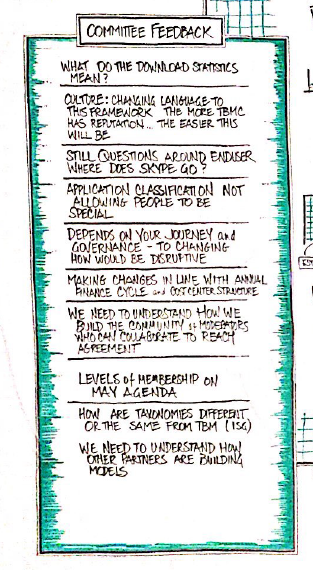 Purpose
Evolve and improve the standard TBM Taxonomy
Goals
Encourage TBM practitioner input through TBM Connect
Collect and review TBM Taxonomy feedback on a regular basis
Recommend changes to the TBMC Standard Committee and TBMC Board for approval
[Speaker Notes: Type of changes included:
“MACD”
Moved some entries to different locations (such as Database & Middleware in the Towers)
Added new categories – including Internal Services in Cost Pools, Strategy & Planning along with Security & Compliance in the Delivery services.
Changed the name and meaning of several (such as Online & Offline Storage in the Towers, Virtual Compute and Containers in the Infrastructure services.
Deleted some entries to consolidate and simplify the structure (for example, in the Platform services which was collapsed to two categories – Data and Applications; in the Towers, removed Public Cloud and added as a level 3 categorization)
Additional input was provided in the overall definition of the various taxonomy entries as well as grammatical and other input to improve the overall readability of the taxonomy.]
Taxonomy Evolution Focus for 2019
Define specific TBM Metrics beyond “CIO Top 10”
Support workgroups developing Business Services for verticals
Monitor feedback of published TBM Taxonomy
No planned updates to cost pools; IT towers; infrastructure, platform, delivery, end user or shared services
Feedback on TBM Metrics
Right approach and deliverables?
Right IT goals?  Feedback on the definitions?
Right metrics?  What is missing?
[Speaker Notes: Define vertical-specific business services for your work group]
Detailed Spreadsheet of Metrics
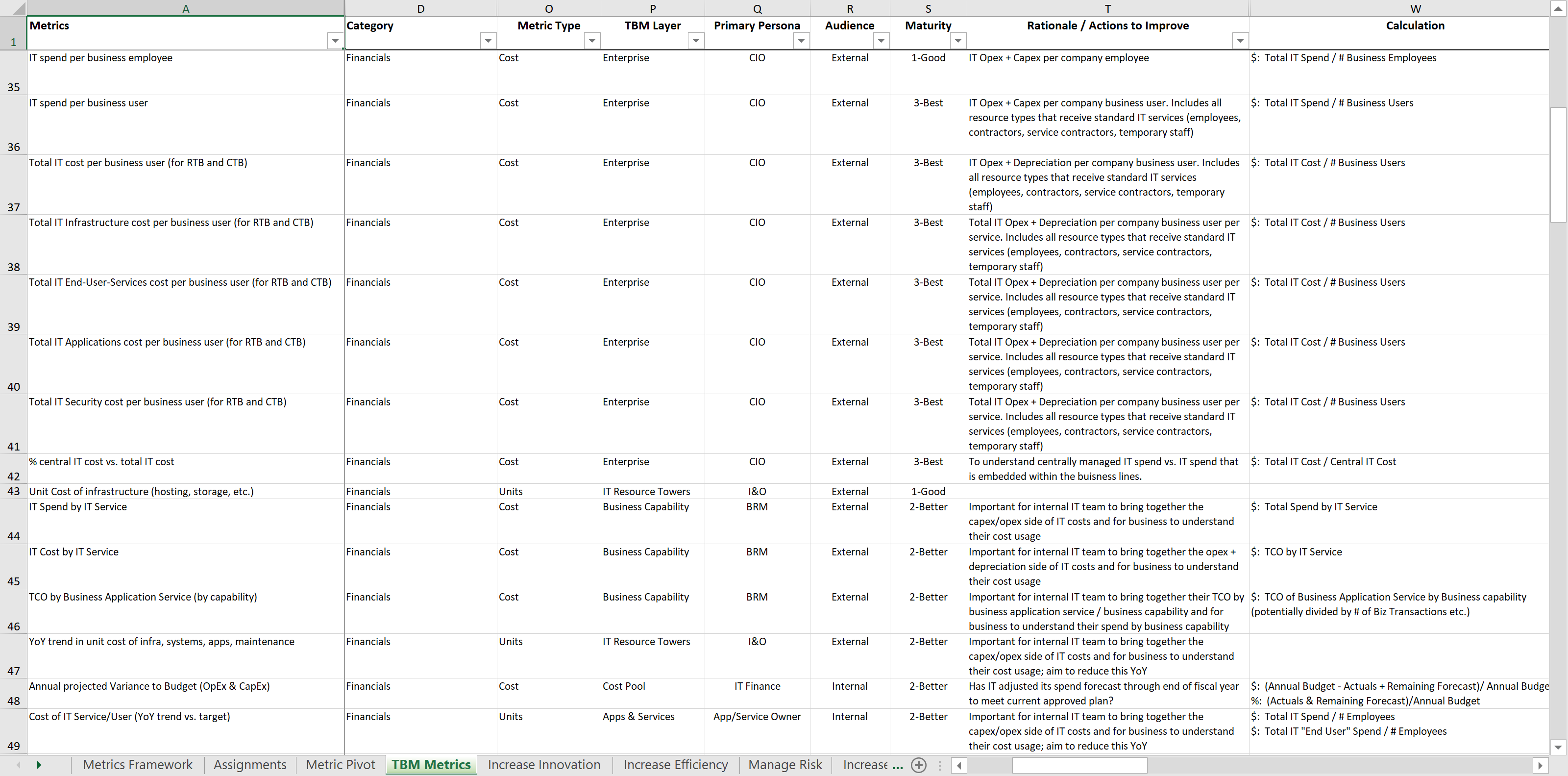 127 Metrics
13 Columns
Complex!
Approach & Deliverables
Approach:  Identify metrics to enable key IT goals
Deliverables
Business Goals enabled by IT
Define standard list
Recommended TBM Metrics per Goal
Identify top 5-7
Standard Metric Definition
Comprehensive definition of the metric (who, what, why, how)
Five Business Goals Enabled by IT
Increase Innovation
% of IT spend on Run/Grow/Transform
% of IT spend on R&D/emerging technologies
% of IT spend on new customer-facing technology
% of IT spend on business differentiating capabilities
Increase Efficiency
IT spend as % of revenue
IT spend per user
% of business processes with straight through processing
% of services achieving unit cost targets
% of IT service requests resolved through self service tools
% of user incidents resolved on first contact
Increase Customer Satisfaction
% of critical SLAs met
Minutes downtime for critical business systems
% of failed customer interactions followed up on
% of projects exceeding benefits
% of user incidents re-opened
External customer satisfaction score
Internal end-user satisfaction score
Increase Speed to Market
% of strategic IT suppliers with Business Outcome KPIs
% of IT spend on public cloud (IaaS, PaaS, SaaS)
% of projects delivered on time and on budget
% of IT resources on Agile teams
Manage Risk
Revenue lost to major incidents
# of security or data breaches requiring manual intervention
% annual IT budget variance
% of projects not adhering to technology standards
% headcount to plan
% of staff completing required training
% of assets <12 months until end-of-life
% of major software licenses in audit compliance
Standard Metric Definition
Thank You!